HW8 Guidance
Level Pool Routing
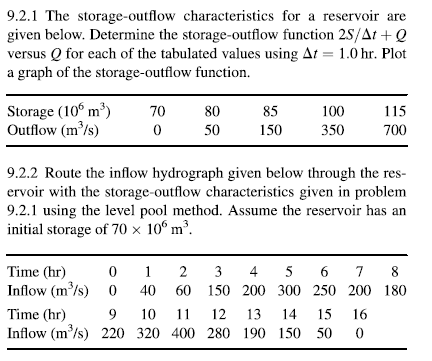 Muskingum Routing
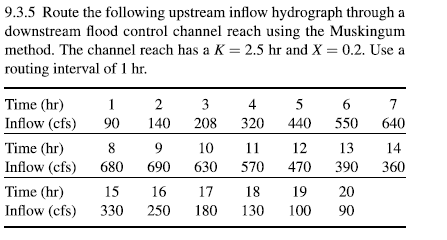 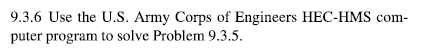